Бюджет Глубочанского сельского поселения Зимовниковского района на 2015-2017 годы
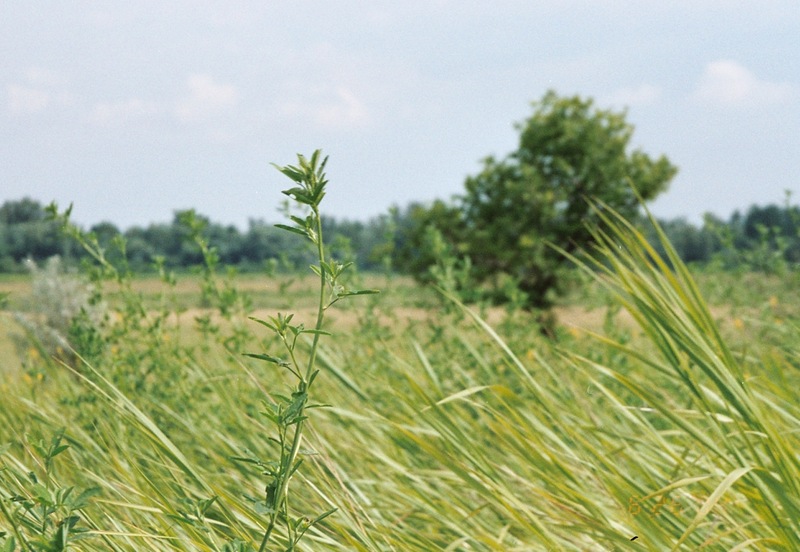 Основные направления
бюджетной и налоговой политики Глубочанского сельского поселения на 2015-2017 годы
(Постановление Администрации Глубочанского сельского поселения от 08.10.2014 № 69)
Прогноз социально-
экономического
Развития
Глубочанского сельского поселения на 2015-2017 годы
(Распоряжение Администрации Глубочанского сельского поселения от 08.07.2014
 № 10)
Муниципальные 
Программы
Глубочанского сельского поселения(Распоряжение Администрации Глубочанского сельского поселения от 19.09.2013 № 35)
Основа формирования проекта бюджета Глубочанского сельского поселения Зимовниковского района на 2015 год и на плановый период 2016 и 2017 годов
Структура собственных доходов бюджета Глубочанского сельского поселения Зимовниковского района в 2015 году
Динамика поступления собственных доходов части бюджета Глубочанского сельского поселения Зимовниковского района
(тыс.рублей)
0
Факт 2013                      Ожидаемое             Проект 2015	Проект 2016	  Проект 2017
                                             исполнение
                   	                2014
Структура доходов от уплаты акцизов на нефтепродукты в бюджет Глубочанского сельского поселения Зимовниковского района в 2015 году
Безвозмездные поступления из бюджета Ростовской области
Доля муниципальных программ в общем объёме расходов, запланированных на реализацию муниципальных программ Глубочанского сельского поселения Зимовниковского района в 2015 году
Энергосбережение и повышение энергетической эффективности 0,1%
Обеспечение общественного порядка и противодействие
преступности 0,1%
Управление муниципальными финансами 32,3%
Развитие физической культуры и спорта 0,1%
Развитие культуры 58,9 %
Защита населения и территорий от чрезвычайных ситуаций 0,5%
Охрана окружающей среды 0,6%
Обеспечение качественными жилищно- коммунальными услугами населения  1,6%
Развитие муниципальной службы и информационного общества 0,3%
Развитие транспортной системы 3,7%
Расходы бюджета Глубочанского сельского поселения Зимовниковского района,формируемые в рамках муниципальных программ Глубочанского сельского поселения Зимовниковского района, и непрограммные расходы
2015 год
2017 год
2016 год
8153,3
тыс,
рублей
11888,1
тыс.
рублей
8205,4
тыс.
рублей
219,9
тыс.
рублей
655,0
млн.
рублей
438,1
тыс.
рублей
- расходы бюджета Глубочанского сельского поселения Зимовниковского района, формируемые  в рамках  муниципальных программ Глубочанского сельского поселения Зимовниковского района
       
 - непрограммные расходы бюджета Глубочанского сельского поселения Зимовниковского района
Структура расходов бюджета Глубочанского сельского поселения Зимовниковского района  в 2015 году по разделам
Социальная политика
0,4%
Физическая культура и спорт
0,1%
Охрана  окружающей среды
0,6%
Жилищно-коммунальное хозяйство
1,8%
Культура, кинематография
58,9%
Национальная экономика
3,7%
Общегосударственные вопросы
32,6%
Национальная оборона
1,4%
Национальная безопасность и правоохранительная деятельность
0,5%
Расходы бюджета Глубочанского сельского поселения Зимовниковского района в 2015 году
%
%
%
%